Fizika
9-sinf
Laboratoriya ishi №4  
Mavzu: Havoning nisbiy namligini aniqlash.
O‘qituvchi: 
Toshkent shahar Uchtepa tumani 287-maktab fizika fani o‘qituvchisi
Xo‘jayeva Maxtuma Ziyatovna.
Dars rejasi
Ishni bajarish tartibi
6. Tajriba natijalarini jadvalga yozing.
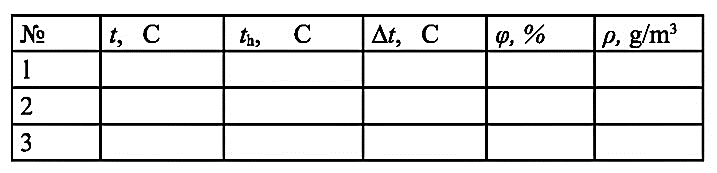 Psixrometrik jadval
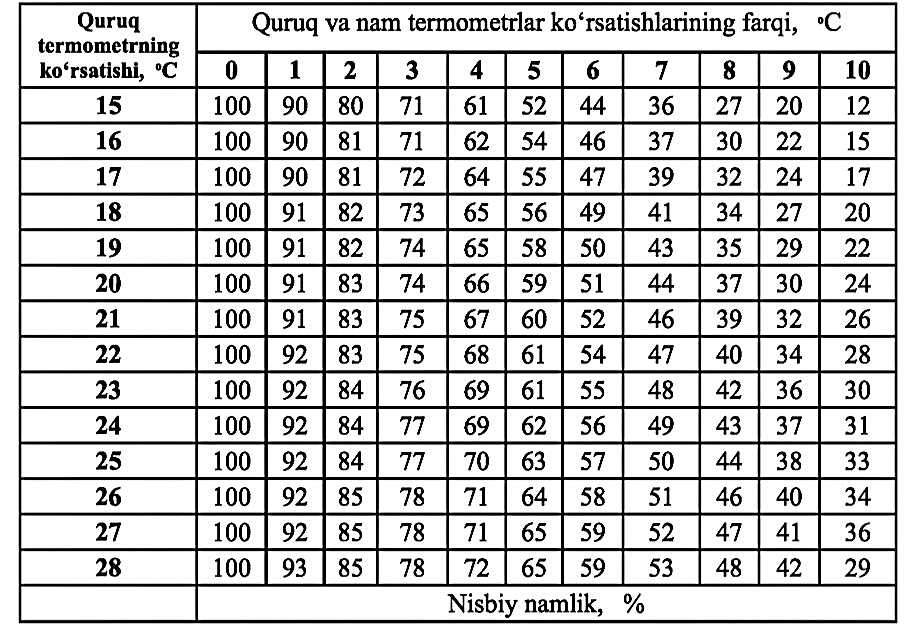 Absolyut namlikni aniqlash jadvali
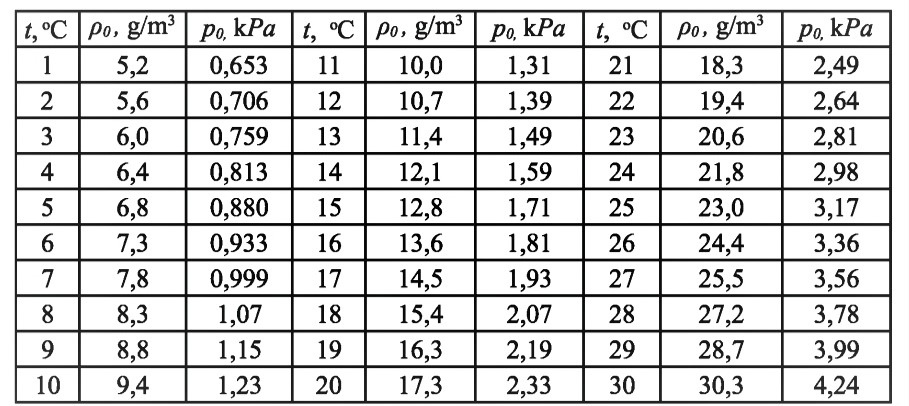 Mustaqil bajarish uchun topshiriqlar
1. Mavzuga oid savollarga javob yozing. (124-bet)
2. Laboratoriya ishi natijalarini tahlil qiling va xulosa yozing.